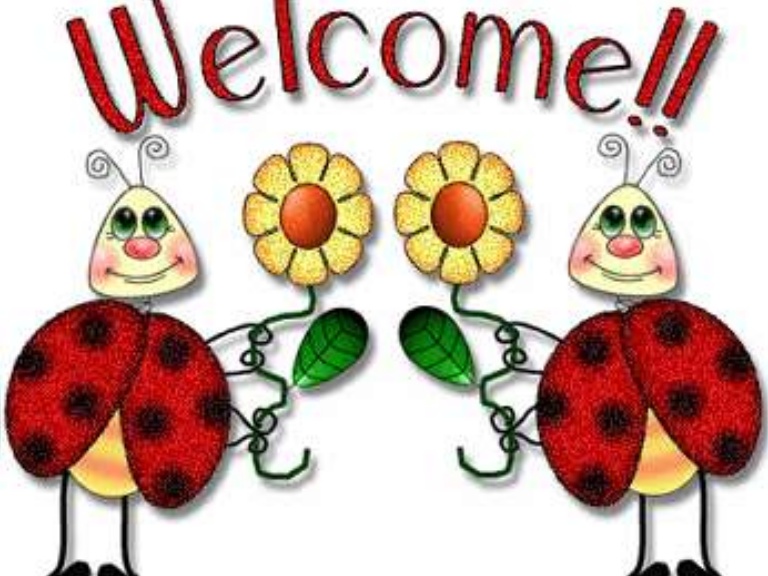 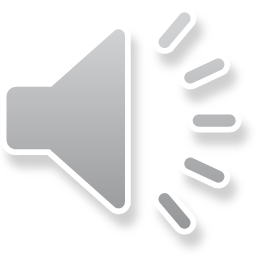 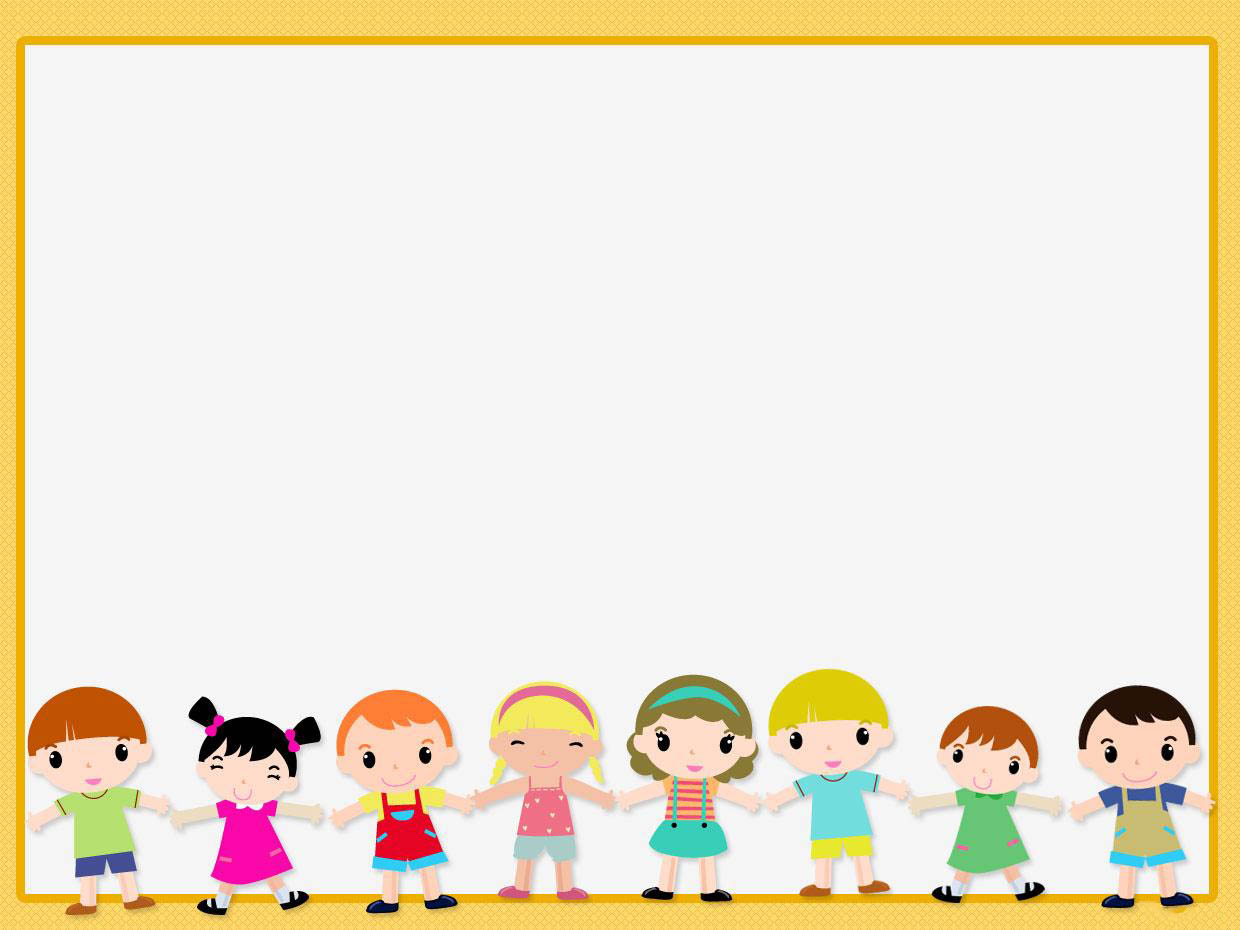 UNIT 1
 NICE TO SEE YOU AGAIN
(LESSON 1 & 2)
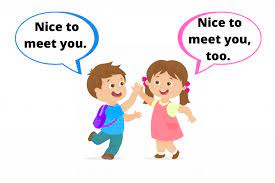 WARM UP
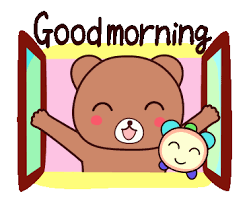 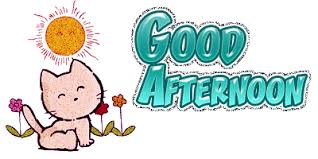 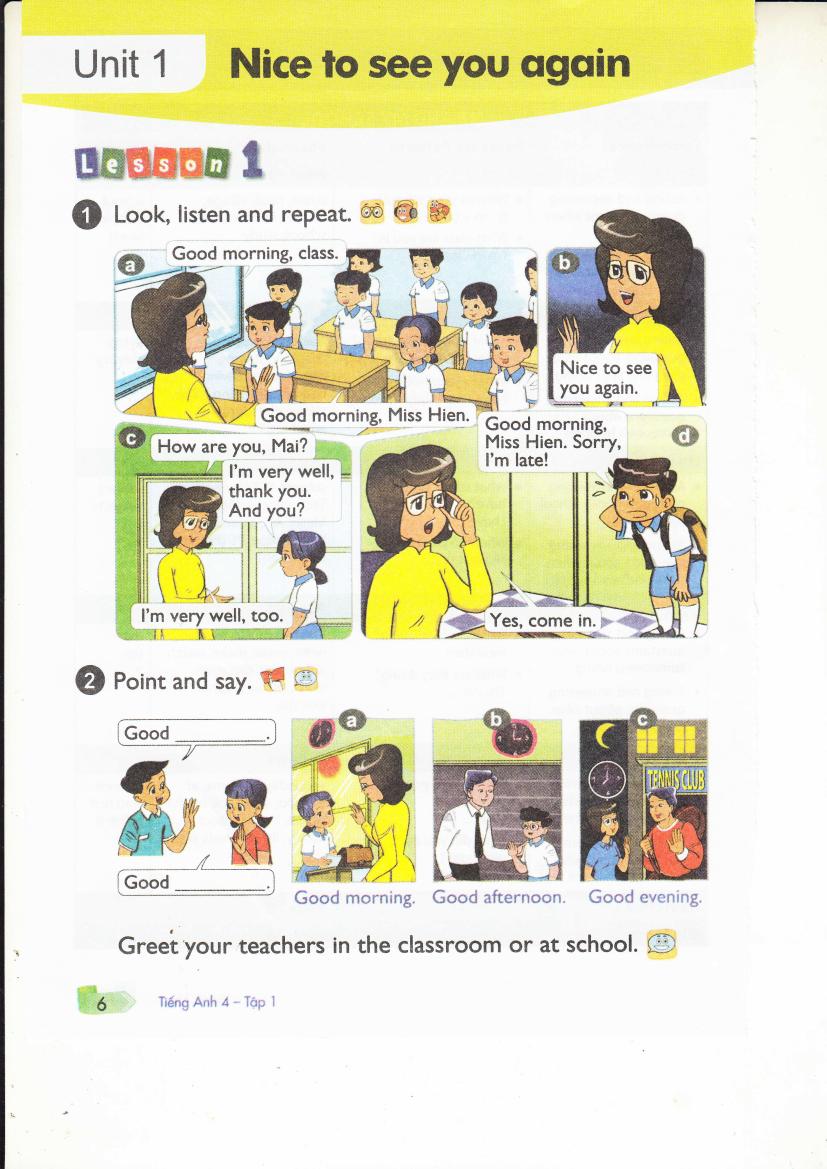 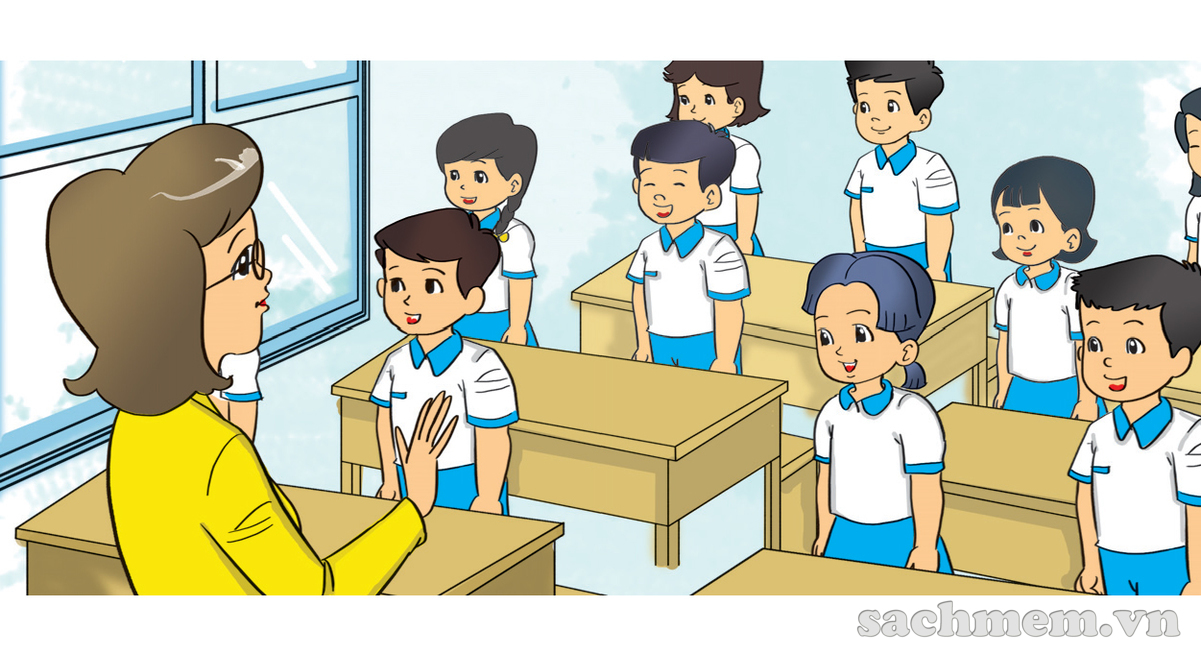 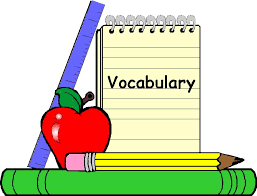 A
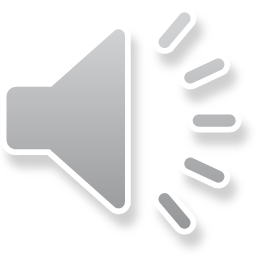 Good morning
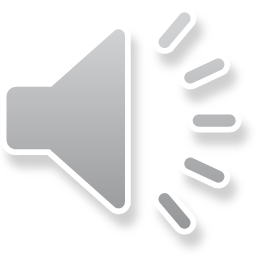 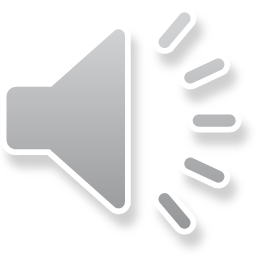 Good EVENING
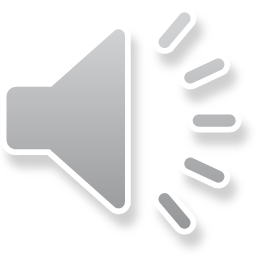 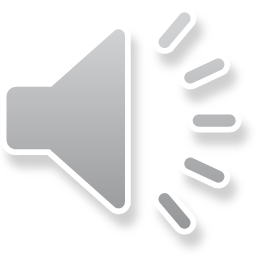 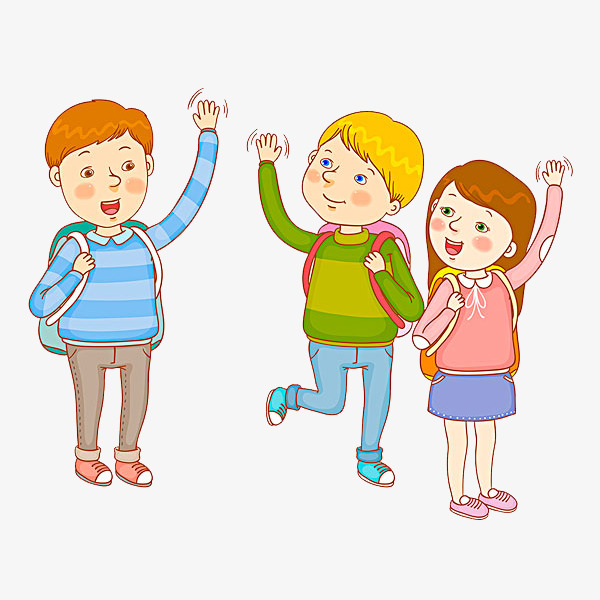 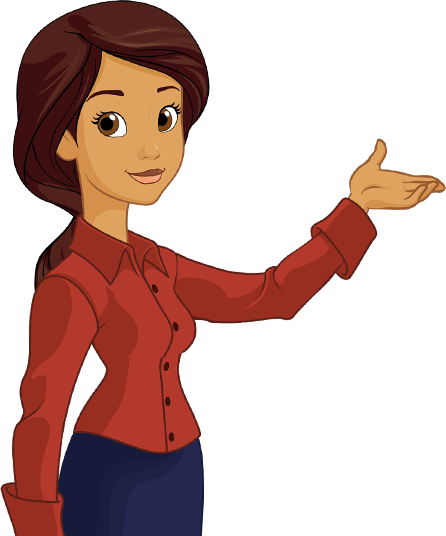 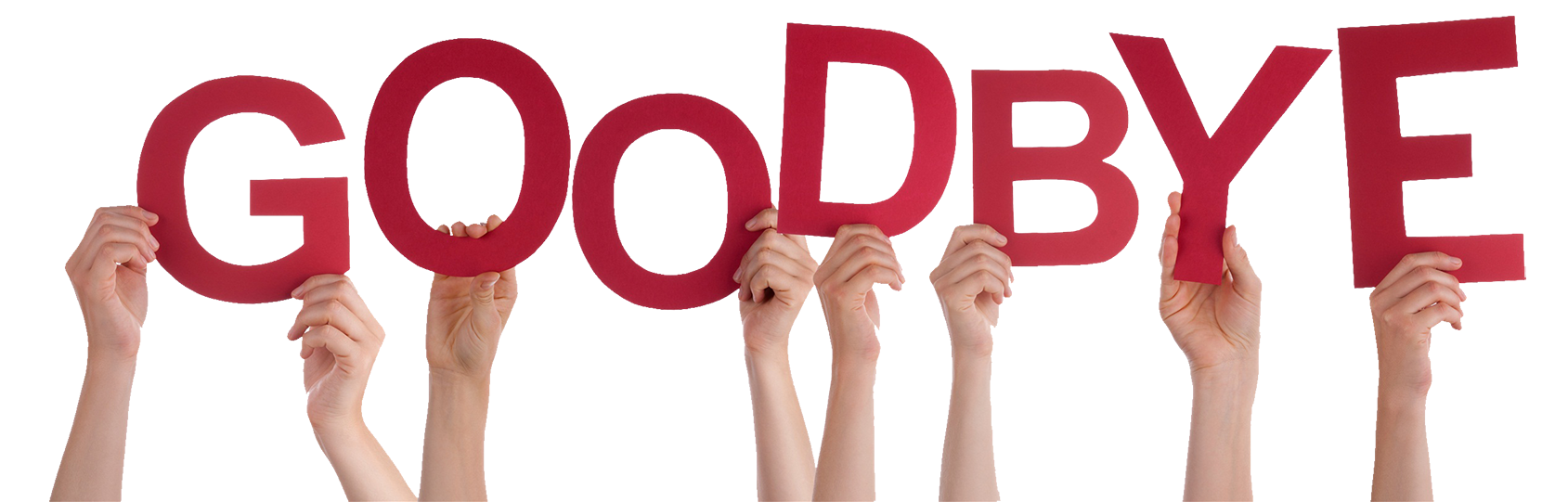 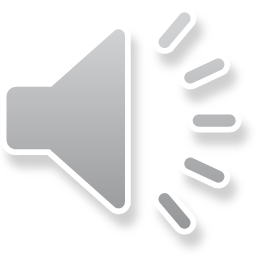 See you tomorrow.
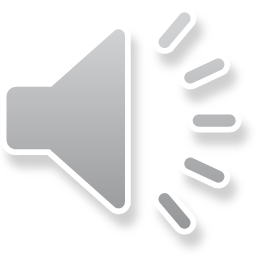 MAI
NAM
See you later.
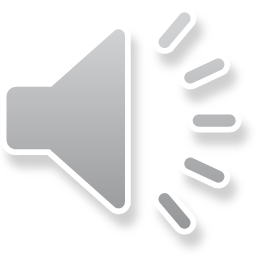 See you again.
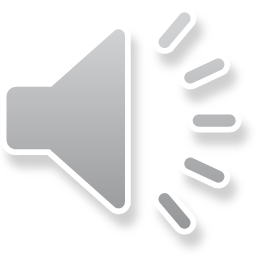 By Jessica
B. Sentence Pattern (Review)
Hỏi- đáp xem bạn khỏe không:
How are you?
I’m fine, thank you
Fine, thanks
By Jessica
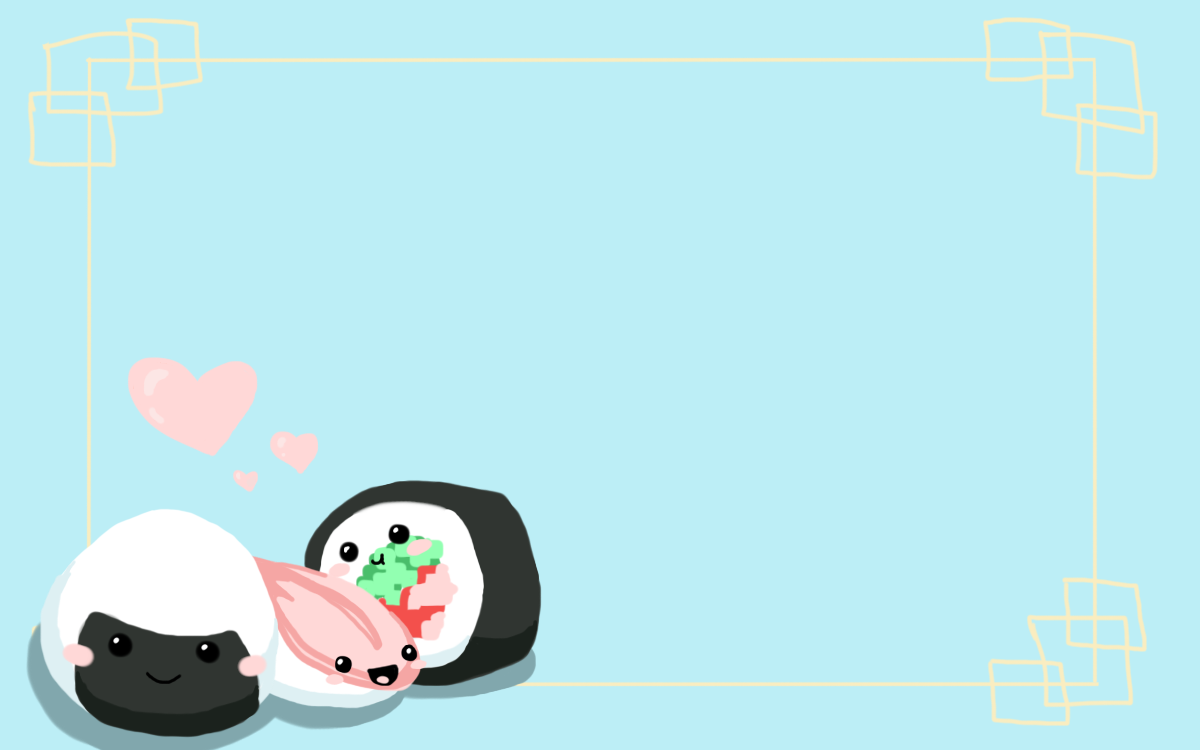 B. PRACTICE LESSON 1
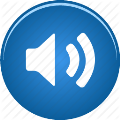 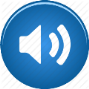 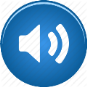 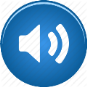 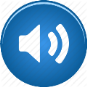 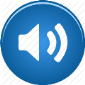 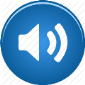 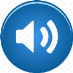 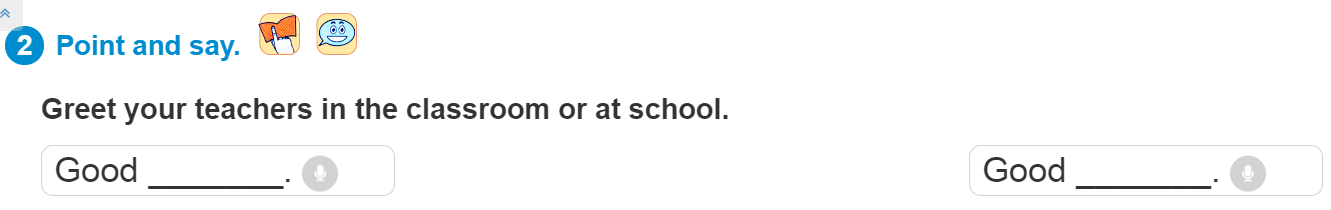 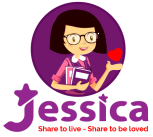 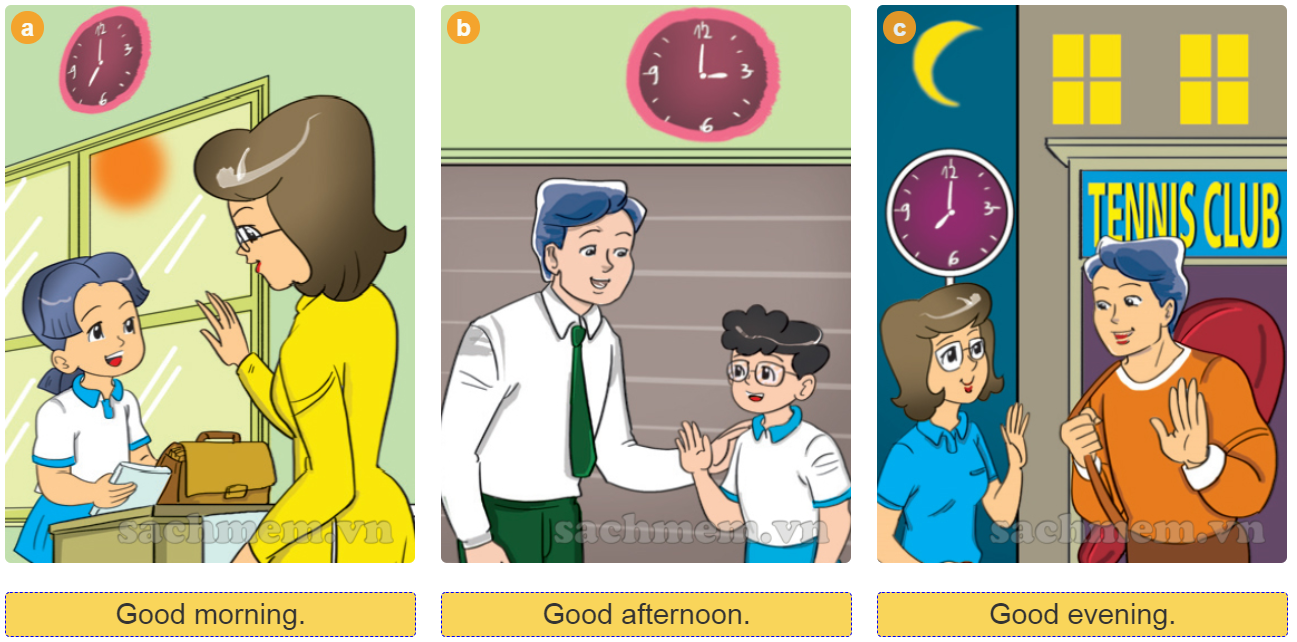 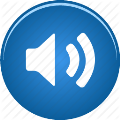 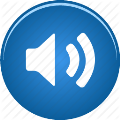 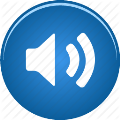 By Jessica
Good morning, Mai
Good morning, Miss Hien
Good afternoon, Phong
Good afternoon, Mr. Loc
Good evening, Mr. Loc
Good evening, Miss Hien
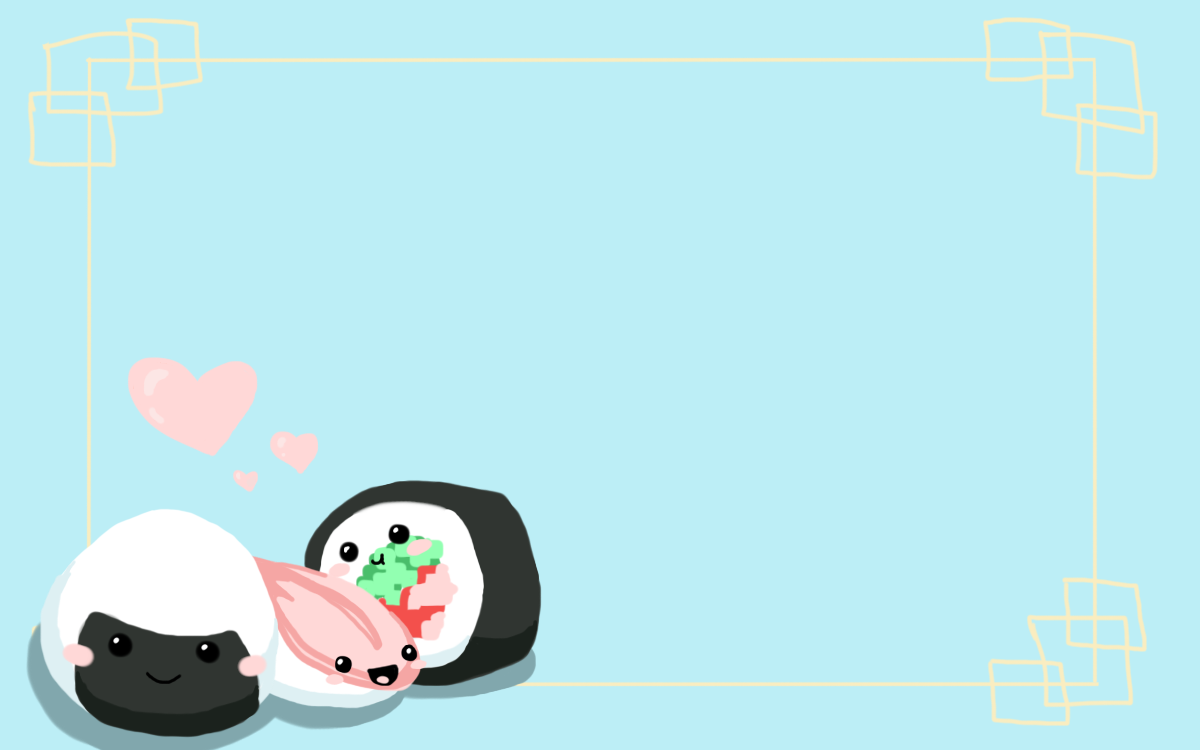 B. PRACTICE LESSON 2
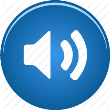 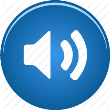 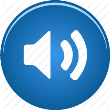 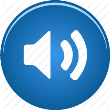 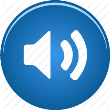 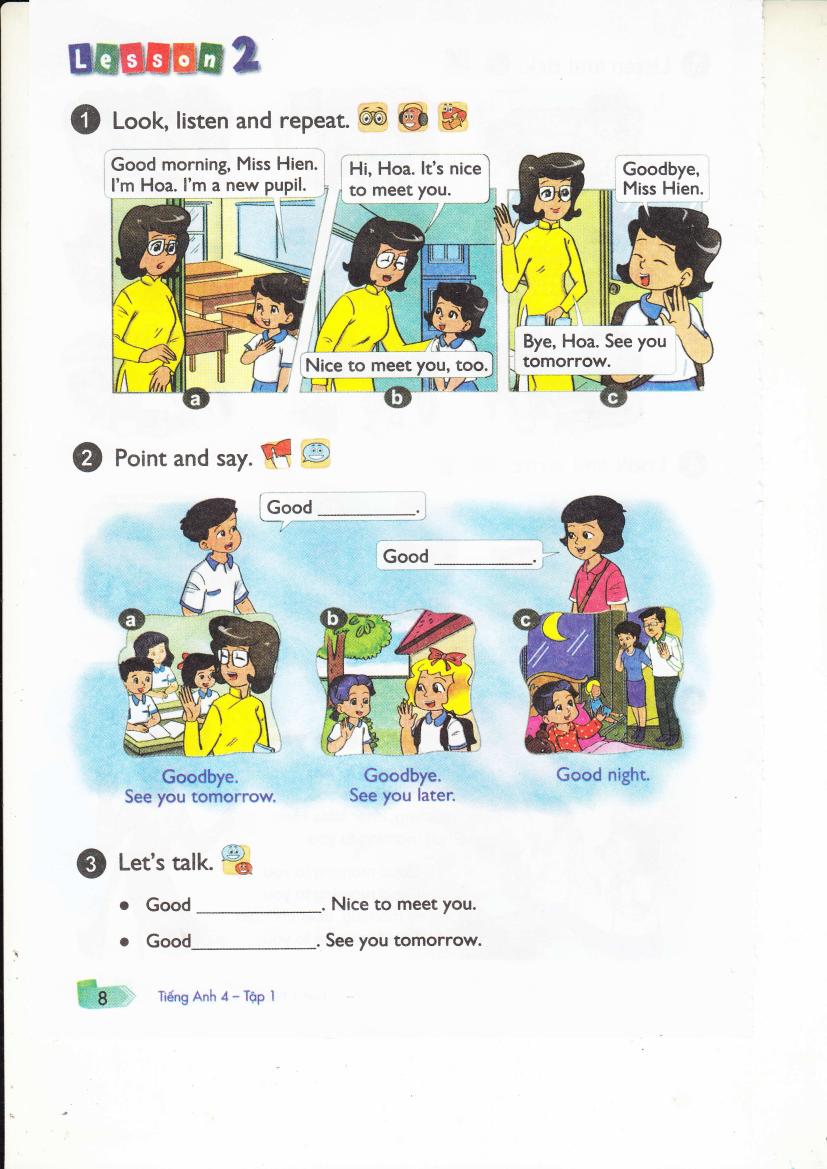 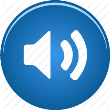 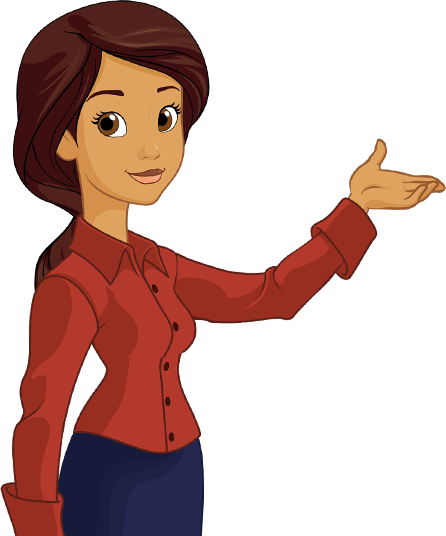 C. LISTENING
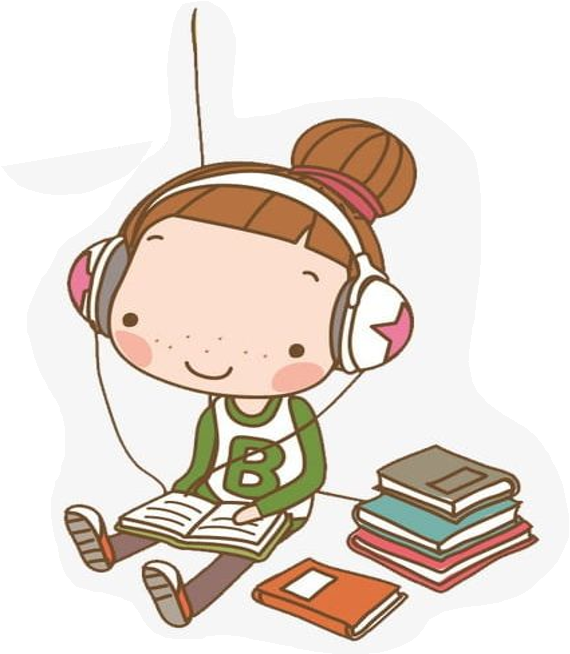 SUMMARY
Tuesday, September 7th 2021
Unit 1: Nice to see you again (Lesson 1 &2)
Vocabulary
1
- good morning: chào buổi sáng
- good afternoon: chào buổi chiều
- good evening: chào buổi tối
- goodbye = bye: chào tạm biệt
- good night: chúc ngủ ngon
CONTENTS
Nice to see you: Rất vui được gặp bạn
See you tomorrow: Hẹn gặp bạn ngày mai
See you later: Gặp lại bạn sau
See you again: Hẹn gặp lại
SUMMARY
Tuesday, September 7th 2021
Unit 1: Nice to see you again (Lesson 1 &2)
Sentence pattern (Review)
2
-
Hỏi- đáp xem bạn khỏe không:
   How are you?
I’m fine, thank you
 - Fine, thanks
CONTENTS
Tuesday, September 7th 2021
Unit 1: Nice to see you again (Lesson 1 &2)
Học thuộc từ vựng, mẫu câu.
1
2
REMEMBER
Hoàn thành BT:
Bài 4 ( sách HS- Trang 7)
Bài 5 ( SHS- Trang 9)
-   BT Unit 1 ( Sách BT)
Chép bài vào vở (từ vựng, mẫu câu)
3
Good moning
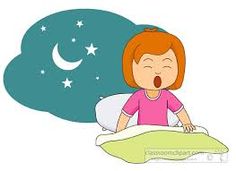 Good afternoon
Good night
2
afternoon
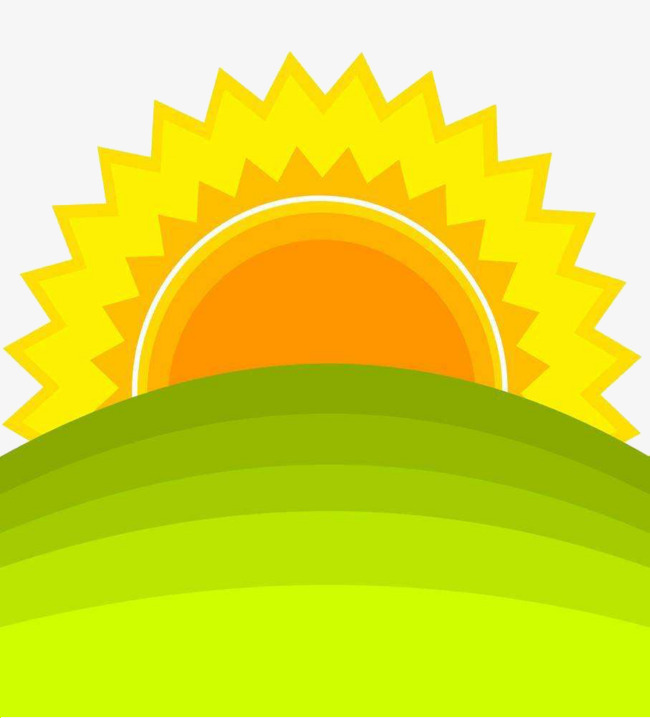 morning
night
3
afternoon
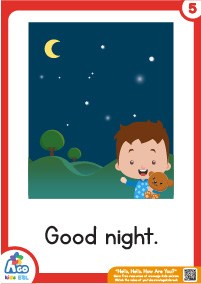 morning
night
4
hello
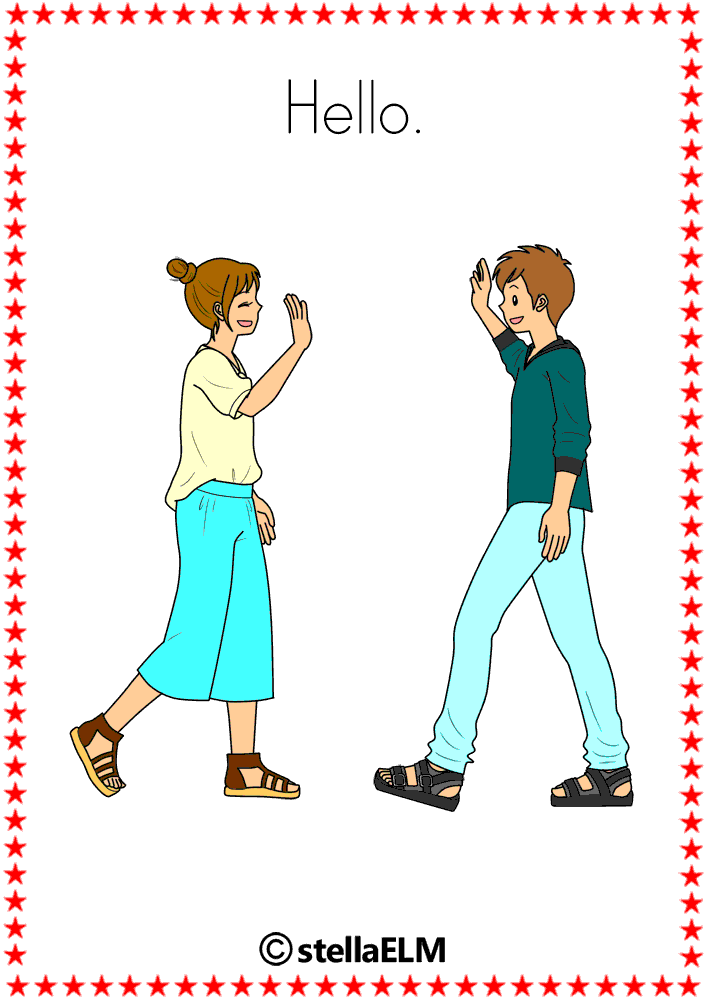 Good bye
bye
5
BYE
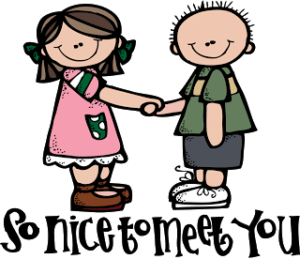 GOOD BYE
NICE TO MEET YOU
6
BYE
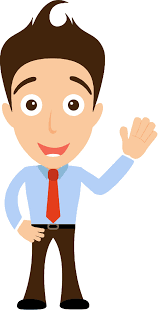 GOOD BYE
HELLO/ HI
9
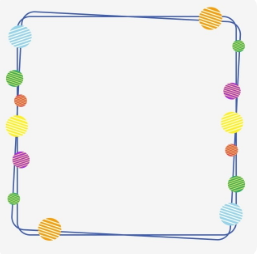 Good bye. 
See you next week
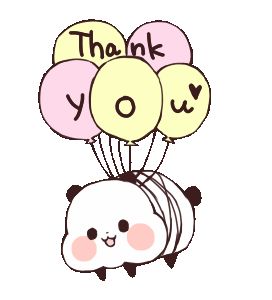 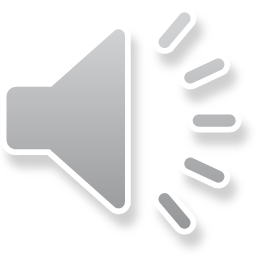